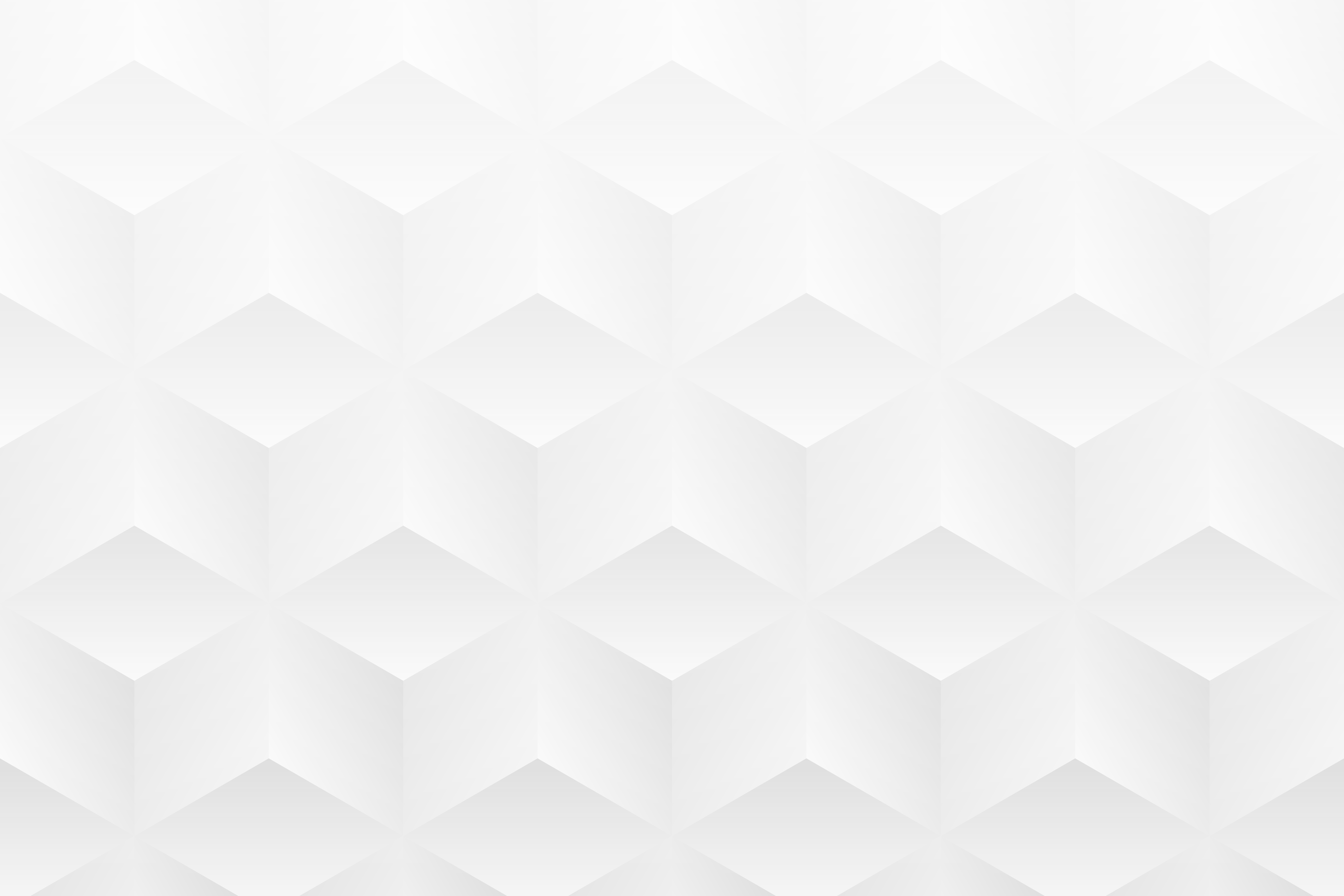 BUSINESS CAPABILITY ROADMAP TEMPLATE EXAMPLE
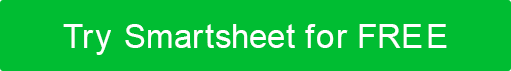 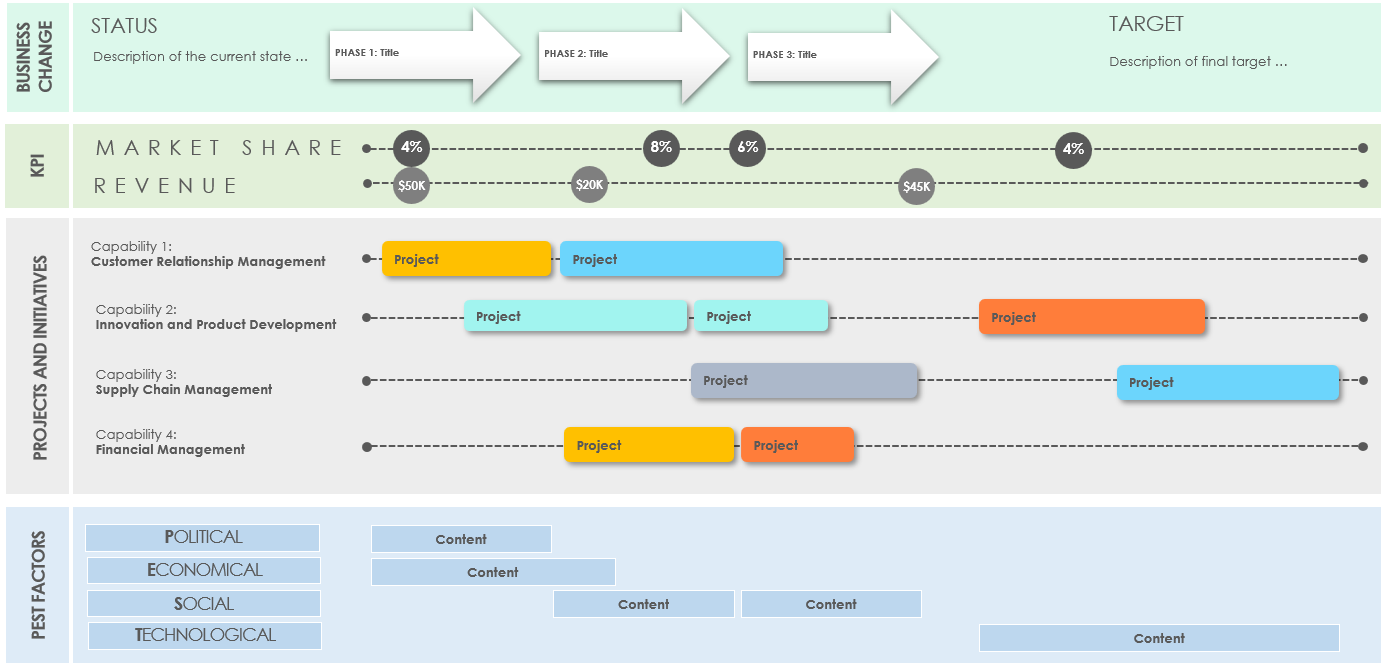 TO BE CONFIRMED
CONFIRMED
HIGH RISK
LOW RISK
MEDIUM RISK
BUSINESS CAPABILITY ROADMAP EXAMPLE
PHASE 1: Title
PHASE 2: Title
PHASE 3: Title
TARGET
STATUS
BUSINESS CHANGE
Description of the current state …
Description of final target …
MARKET SHARE
8%
6%
4%
4%
KPI
REVENUE
$20K
$50K
$45K
Capability 1:
Customer Relationship Management
Project
Project
Capability 2:
Innovation and Product Development
Project
Project
Project
PROJECTS AND INITIATIVES
Capability 3:
Supply Chain Management
Project
Project
Capability 4:
Financial Management
Project
Project
POLITICAL
Content
ECONOMICAL
Content
PEST FACTORS
SOCIAL
Content
Content
TECHNOLOGICAL
Content
BUSINESS CAPABILITY ROADMAP ASSETS
PHASE X: Title
PHASE X: Title
0%
0%
0%
$0
$0
$0
Project
Project
Project
Project
Project
Content
Content